Penyusunan Laporan Keuangan 
Kementerian Pendidikan dan Kebudayaan
Tahun 2020
DALAM RANGKA MENINGKATKAN KUALITAS
 LAPORAN KEUANGAN KEMENDIKBUD
Mail : apkdikbud@kemdikbud.go.id
DASAR HUKUM
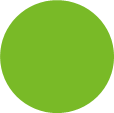 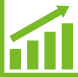 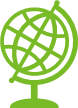 SE.No.0533/A.A2.KU/2020
PMK 222/PMK.05/2016
PMK 234/PMK.05/2020
S-555/PB/2020
S-947/PB/2020
S-133/KN.2/2020
PP 24 Tahun 2005
UU No. 17/2003 dan UU No.1/2004
Penyajian pengungkapan Covid
Perubahan atas PMK No.177/PMK.05/2015 tentang Pedoman Penyusunan dan Penyampaian Laporan Keuangan Kementerian/Lembaga.
Kebijakan Akuntansi dan Langkah-2 Penyusunan Laporan Keuangan Tahun 2020.
Perubahan atas Peraturan Menteri Keuangan Nomor 225/PMK.05/2019 tentang Kebijakan Akuntansi Pemerintah Pusat
Jadwal Rekonsiliasi, Penyusunan, dan Penyampaian LKKL Th 2020 Unaudited serta Perlakuan Akuntansi atas Transaksi Akhir Tahun.
Pengelolaan BMN pada akhir tahun 2020..
Standar Akuntansi Pemerintahan
Keuangan Negara ; Perbendaharaan Negara
Ruang Lingkup
Kebijakan Akuntansi
Progres Likuidasi/Alih status
Tindaklanjut LHP BPK
Perkembangan Penyelesaian LK 2020
Beberapa hal yang harus diperhatiakan dalam penyusunan Laporan Keuangan Tahun 2020 .
Kebijakan atas perlakukan akuntansi Kemendikbud
Perkembangan atas Likuidasi dan alihstatus.
Penyelesaian permasalahan atas Temuan Pemeriksaan BPK tahun 2019
Penyelesaian, Hambatan dan Kendala
01
02
03
04
APBN Kemdikbud 2020
Realisasi Per Eselon I
Realisasi Per Jenis Kewenangan
Realisasi Per Sumber Dana
Realisasi  Per Jenis Belanja
KEBIJAKAN AKUNTANSI
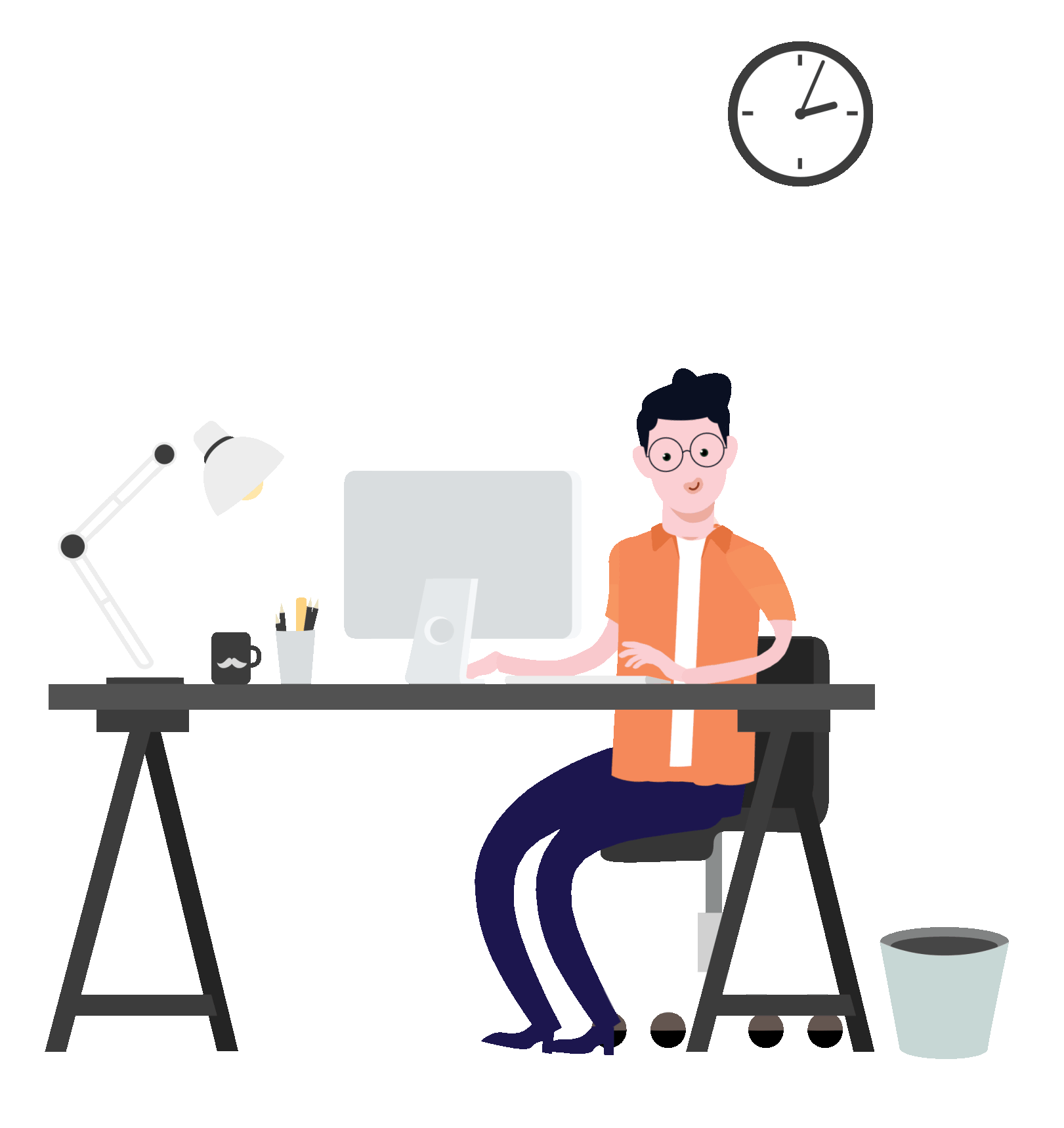 Kebijakan yang dilaksanakan selama penyusunan Laporan Keuangan Tahun 2020
KEBIJAKAN AKUTANSI
Kebijakan akhir tahun anggaran atas Perlakuan Pencatatan Akuntansi
Kebijakan atas Koreksi Revaluasi Barang Milik Negara
Pengungkapan Penanganan Pandemi COVID-19 dan Pemulihan Ekonomi Nasional
Jadwal Rekonsiliasi dan Penyampaian Laporan Keuangan Kemendikbud Tahun 2020
KELENGKAPAN LAPORAN KEUANGAN
Komponen Pokok
Komponen Pendukung LK 
Lampiran yang dihasilkan Aplikasi
BAR Internal dan Eksternal
Memo Penyesuaian/Jurnal penyesuaian/umum
Daftar rekening
Progres Tindaklanjut Hasil Pemeriksaan
Kertas Kerja Telaah dll.
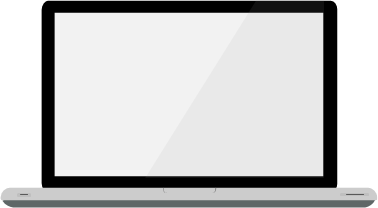 Penggunaan Aplikasi yang terupdate :
Satker SAIBA 20.1.0
Persediaan 20.1.0
SIMAK 20.1.0 atau yang paling baru;
SAS 20.0.16
7
KEBIJAKAN AKHIR TAHUN 2020
EMPAT
SATU
Penyajian selisih kurs BP dalam valas
Pencatatan kontrak wanprestasi atau pencairan klaim jaminan kontrak akhir tahun 2020
DUA
TIGA
LIMA
ENAM
TUJUH
Pembayaran beban tahun 2020 menggunakan DIPA tahun 2021
Kas dan Setara Kas pada Bendahara
Penyelesaian atas Realisasi Belanja PC PEN dan Non PC PEN yang Tidak Menggunakan Akun Khusus
Jurnal Penyesuaian KDP berupa Jalan Irigasi dan Jaringan
Hibah Langsung yang Belum Disahkan
PENCATATAN KONTRAK WANPRESTASI ATAU PENCAIRAN KLAIM KONTRAK DI AKHIR TA. 2020
Perlakuan akuntansi atas jaminan pemeliharaan adalah sebagai berikut:
Pencairan jaminan pemeliharaan dan penyetoran yang dilakukan pada Tahun 2020 atau setelah tanggal 31 Desember 2020 direkam pada Aplikasi SAIBA berdasarkan BPN, dan secara otomatis akan menghasilkan jurnal sebagai berikut:
9
PERLAKUAN ATAS BEBAN TAHUN 2020 YANG DIBAYARKAN DENGAN BEBAN DIPA TAHUN 2021
Perlakuan akuntansi pembayaran beban tahun 2020 menggunakan DIPA tahun 2021
Uang makan dan lembur bulan Desember 2020 yang dibayar menggunakan DIPA tahun 2021 merupakan kewajiban pemerintah yang belum dibayarkan s.d. tanggal pelaporan, sehingga satker agar mencatat dan menyajikannya sebagai Belanja yang Masih Harus Dibayar.
Untuk memastikan nilai Belanja yang Masih Harus Dibayar, satker agar mengidentifikasi berdasarkan dokumen pendukung dan bukan hanya perkiraan atau estimasi.
Dokumen pendukung tersebut Antara lain: daftar hadir pegawai, Surat Perintah Kerja Lembur, Daftar Perhitungan Uang Makan dan Lembur, dll.
Sesuai PMK Nomor 225/PMK.05/2016, Belanja yang Masih Harus Dibayar dilakukan jurnal balik pada awal periode selanjutnya.
10
PENCATATAN DAN PENYAJIAN HIBAH LANGSUNG YANG BELUM DISAHKAN
11
PENYAJIAN SELISIH KURS KAS DI BENDAHARA PENGELUARAN DALAM MATA UANG ASING
Dalam hal saldo Kas di Bendahara Pengeluaran dalam Rupiah berdasarkan hasil penjabaran kurs tengah BI lebih besar dari saldo Buku Besar Kas di Bendahara Pengeluaran dalam Rupiah pada tanggal pelaporan:
Dalam hal saldo Kas di Bendahara Pengeluaran dalam Rupiah berdasarkan hasil penjabaran kurs tengah BI lebih kecil dari saldo Buku Besar Kas di Bendahara Pengeluaran dalam Rupiah pada tanggal pelaporan.
12
PENCATATAN KAS DAN SETARA KAS PADA BENDAHARA (1)
Kas Lainnya di Bendahara Pengeluaran Antara lain mencakup:
13
PENCATATAN KAS DAN SETARA KAS PADA BENDAHARA (2)
Kas Lainnya di Bendahara Pengeluaran Antara lain mencakup:
14
PENCATATAN KAS DAN SETARA KAS PADA BENDAHARA (3)
Kas Lainnya di Bendahara Penerimaan Antara lain mencakup:
15
PENCATATAN KAS DAN SETARA KAS PADA BENDAHARA (4)
Kas Lainnya dari Hibah:
Dana yang Dibatasi Penggunaannya:
16
JURNAL PENYESUAIAN ATAS PEROLEHAN JALAN, IRIGASI DAN JARINGAN MELALUI KDP (1)
Kodefikasi barang untuk mencatat perolehan KDP berupa Jalan, Irigasi, dan Jaringan (JIJ) hanya diakomodasi dalam 1 kode barang, yaitu Jalan, Irigasi, dan Jaringan Dalam Pengerjaan)

Pencatatan perolehan jalan melalui KDP, irigasi melalui KDP, dan jaringan melalui KDP selalu menghasilkan jurnal yang sama (di-mapping ke 1 akun):
Sedangkan kodefikasi akun belanja dan akun aset untuk jalan, irigasi, dan jaringan telah tersedia untuk masing-masing:
Hal ini mengakibatkan munculnya aset belum diregister yang memerlukan jurnal penyesuaian.
17
JURNAL PENYESUAIAN ATAS PEROLEHAN JALAN, IRIGASI DAN JARINGAN MELALUI KDP (2)
Perolehan KDP berupa Irigasi
Jurnal penyesuaian SAIBA:
Perolehan KDP berupa Jaringan:
Jurnal penyesuaian SAIBA:
18
Kebijakan Akuntansi atas Barang untuk Diserahkan
Surat Dirjen Perbendaharaan nomor S-950/PB/2020 tanggal 30 Desember 2020
Tentang Kebijakan Akuntansi atas Belanja dengan Tujuan untuk Diserahkan kepada Masyarakat/Pemda untuk diterapkan dalam Penyusunan LK Tahun 2020 dan Selanjutnya
Barang dengan tujuan untuk diserahkan diperlakukan sebagai persediaan.
Realisasi belanja yang menghasilkan barang untuk diserahkan dicatat menggunakan pendekatan aset.
Belanja diakui pada saat terjadi pengeluaran kas yang ditandai dengan terbitnya SP2D.
Beban diakui pada saat terjadi penyerahan barang.
Apabila sampai dengan tanggal pelaproan terdapt barang yang belum diserahkan, barang tersebut tetap dicatat dan disajikan sebagai persediaan.
Untuk penyajian barang untuk diserahkan yang masih beragam, dilakukan penertiban sebagai berikut:
Jika barang tersebut secara fisik masih dikuasai oleh satker, maka dicatat dan disajikan sebagai persediaan.
Jika barang tersebut secara fisik tidak dikuasai oleh satker, satker agar mengacu pada PMK Nomor 181/PMK.06/2016 tentang Penatausahaan BMN, di mana satker agar mengajukan usulan pemindahtanganan barang, kemudian mengeluarkan barang tersebut dari laporan BMN dan neraca serta memasukkan dalam Daftar Barang Persediaan yang Tidak Dikuasai. 
Selama Daftar Barang Persediaan yang Tidak Dikuasai belum disediakan pada aplikasi, satker agar menatausahakan secara manual.
Kebijakan atas Barang untuk Diserahkan yang Belum Dilakukan Penyerahan sampai dengan Tanggal Pelaporan
*) Tidak disajikan dalam neraca dapat bervariasi kondisinya, antara lain:
Dikeluarkan dari neraca namun masih tercatat dalam laporan BMN, sehingga terdapat selisih antara Neraca dengan Laporan BMN di Neraca dan rekonsiliasi internal.
Dikeluarkan dari neraca dan laporan BMN, hanya diungkapkan dalam CaLK.
Dikeluarkan dari neraca dan laporan BMN, dicatat dalam Daftar Barang Tidak Dikuasai, diungkapkan dalam CaLK.
PELAPORAN DAN PENGUNGKAPAN
Pengungkapan pelaksanaan Program PC - PEN dalam CaLK tidak hanya terbatas pada alokasi anggaran dan/atau realisasi belanja pada CaLK LRA dan beban pada CaLK LO
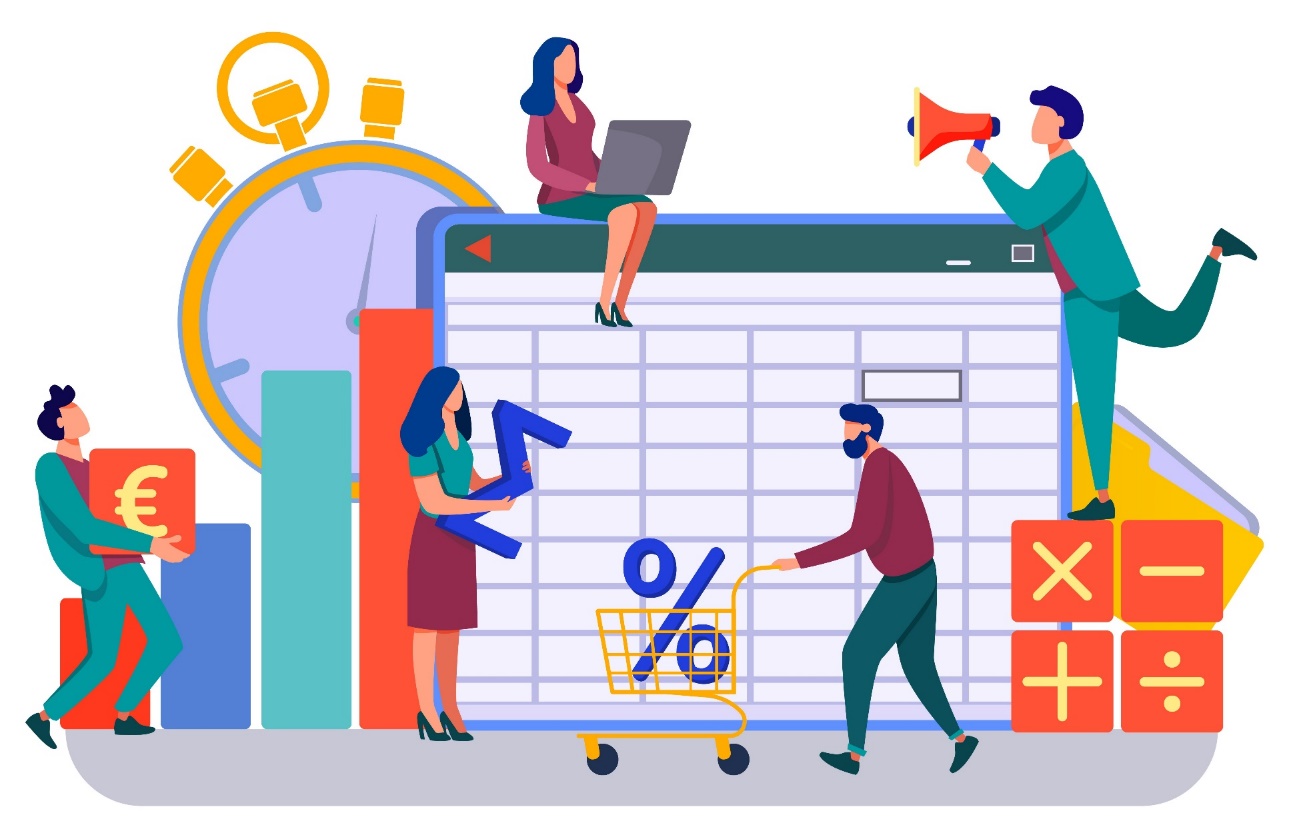 Pengungkapan termasuk dampak PC PEN terhadap penyajian saldo pos-pos keuangan pada CaLK LPE dan CaLK Neraca
PENYELESAIAN ATAS REALISASI BELANJA PC PEN YANG TIDAK MENGGUNAKAN AKUN KHUSUS
01
04
02
05
03
PENGUNGKAPAN PC-PEN
Total alokasi anggaran dan/atau realisasi belanja PC PEN yang menggunakan akun khusus COVID-19
Catatan Penting Lainnya atas LRA
Total alokasi anggaran dan/atau realisasi belanja PC PEN yang tidak menggunakan akun khusus COVID-19
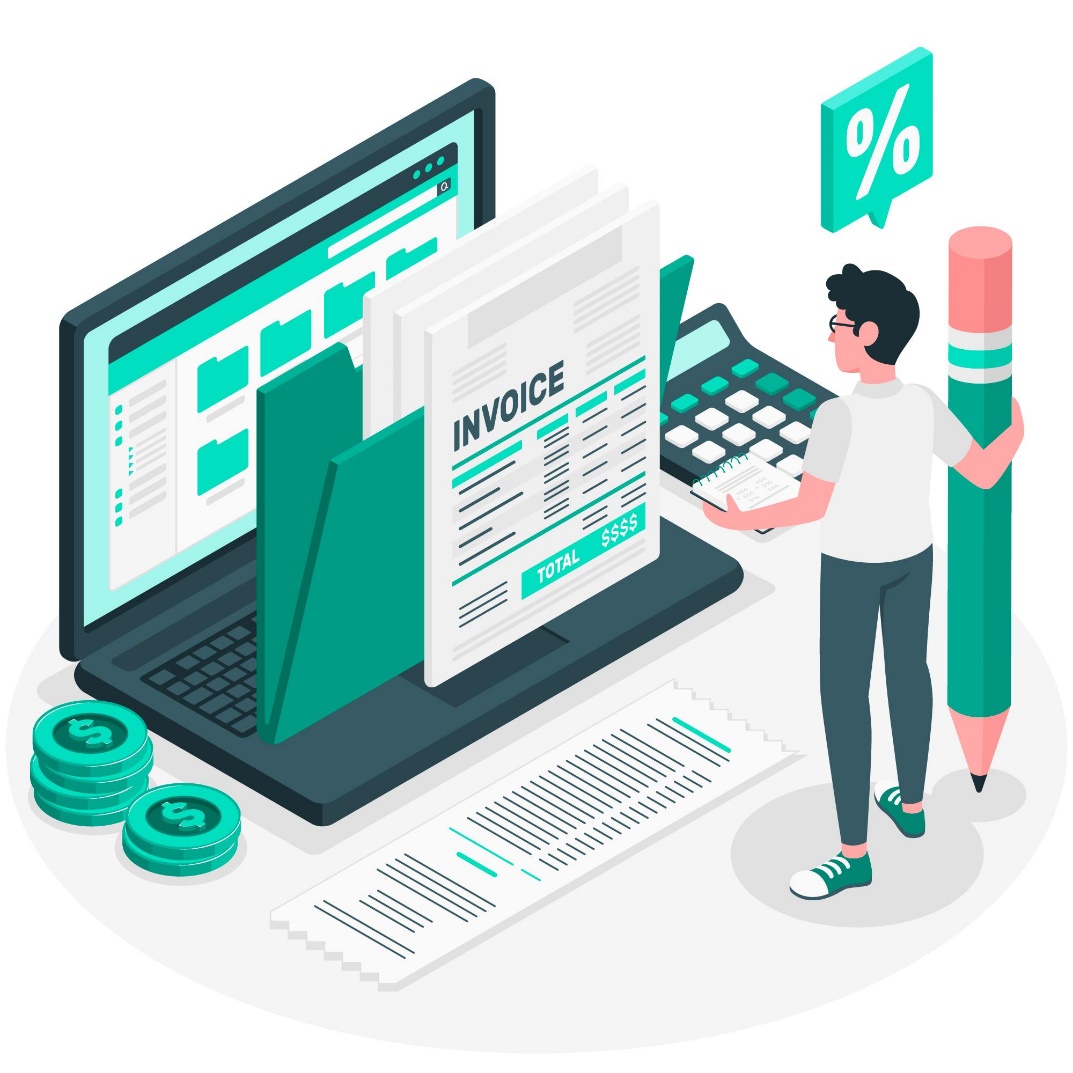 Koreksi akuntansi yang dilakukan dengan berpedoman pada kebijakan akuntansi akhir tahun
Informasi kendala tidak dapat dilakukannya revisi anggaran dan/atau ralat dokumen realisasi belanja menggunakan akun-akun khusus COVID-19
Perbaikan Hasil IP/Revaluasi BMN 
Tahun 2017-2018
Perekaman Transaksi Koreksi IP:
PIUTANG, LIKUIDASI DAN TINJUT
PIUTANG MAHASISWA
PIUTANG MAHASISWA
Untuk Piutang yang berasal dari Mahasiswa Kemendikbud, kebijakan pelaksananaan Piutang menggunakan KepSesjen Ristek No.128/A/KPT/2018 (Pedoman Akuntansi dan Pengelolaan Piutang)
PENERIMAAN HIBAH
HIBAH DI PTN
Hibah Langsung diterima oleh satker BLU, dapat dicatat sebagai pendapatan;
Hibah Langsung diterima oleh Satker Non BLU, di sahkan melalui KPPN
Selisih Kurs
Apabila terdapat sisa UP/TUP dlm valas belum disetorkan dijabarkan dgn mata uang rupiah menggunakan kurs tengah, (pastikan nominal valas sama dgn KPPN),
Kas Atdikbud
Likuidasi Non PTN
Telah dilaksanakan Likuidasi sejumlah 48 Satker
Likuidasi
Daftar Satker Likuidasi
Perkembangan PIP
Program PEN Kemdikbud
Program Stunting Kemdikbud
*) Ditjen Guru dan Tenaga Kependidikan PAUD
REKONSILIASI
LAPORAN AKHIR TAHUN 2020
MASA PENYELESAIAN REKONSILIASI
CLOSE PERIODE
SANKSI
OPEN PERIODE TAHAP 2
OPEN PERIODE TAHAP 1
25 Januari 2021
25 Januari sd 22 Februari 2021
6 sd 21 Januari 2021
22 sd 24 Januari 2021
8 sd 24 Januari 2021.
jadwal open/closed period di luar jadwal di atas disesuaikan permintaan K/L kepada Dit. APK.
Thank you
Link Bahan : http://ringkas.kemdikbud.go.id/LangkahLKakhirtahun2